Gli strumenti di SIMEST a supporto dell’internazionalizzazione delle imprese italiane
Focus Finanziamenti agevolati e nuova operatività PNRR
La gamma degli strumenti
Operiamo attraverso risorse proprie e gestendo fondi pubblici per conto del MAECI. Il nostro obiettivo è favorire l’internazionalizzazione delle imprese italiane, in particolare delle PMI. 

Accompagnamo le imprese italiane lungo tutto il ciclo di internazionalizzazione, dalla prima valutazione di apertura a un nuovo mercato fino all’espansione con investimenti diretti. Tre le linee di attività:
1
Finanziamenti
Agevolati per l’Internazionalizzazione
2
Investimenti
in Equity
3
Supporto Credito 
all’Export
Prestiti per l’internazionalizzazione delle imprese italiane
Partecipazione al capitale di imprese estere o italiane 
Associabili il Contributo Interessi e il Fondo di Venture Capital
Contributo al tasso d’interesse dei finanziamenti export
new
Nuove linee di finanziamento con risorse UE in ambito PNRR
2
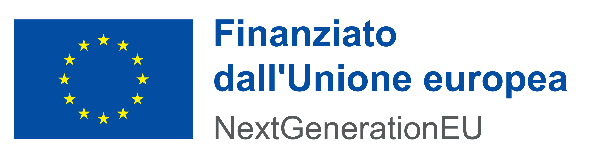 Finanziamenti agevolati per l’internazionalizzazione - PNRR
Nuove linee di finanziamento con risorse europee - PNRR
Da ottobre 2021 il Fondo 394, gestito da SIMEST per conto MAECI, beneficia di risorse dell'Unione Europea nell'ambito del Piano Nazionale di Ripresa e Resilienza (PNRR) - NextGenerationEU, con nuove linee di finanziamento a supporto della transizione ecologica e digitale delle imprese con vocazione internazionale
GLI STRUMENTI
DRIVER
Supporto all’internazionalizzazione delle imprese con focus sulla transizione ecologica e digitale
40% delle risorse (€480mln) alle regioni del Mezzogiorno*
Conformità ai principi DNSH («non arrecare un danno significativo») e alla normativa ambientale UE e nazionale
Transizione Digitale ed Ecologica delle PMI con vocazione internazionale
1
dal 3 maggio strumento accessibile anche alle Mid Cap
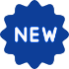 Sviluppo del commercio elettronico delle PMI in paesi esteri (e-commerce)
2
CONDIZIONI
Finanziamenti a tasso agevolato** pari al 10% del tasso di riferimento UE, in regime «de minimis»
Cofinanziamenti a fondo perduto fino al 40% per le imprese del Mezzogiorno* e fino al 25% per le altre imprese, entro i limiti del «Temporary Framework»
Possibilità di esenzione dalla prestazione delle garanzie
Partecipazione di PMI a fiere e mostre internazionali, anche in Italia, e missioni di sistema
3
3
*     Abruzzo, Basilicata, Calabria, Campania, Molise, Puglia, Sardegna e Sicilia
**    Variabile su base mensile. Consulta qui il tasso del mese
1. Transizione Digitale ed Ecologica delle imprese con vocazione internazionale
Intervento per la realizzazione di investimenti volti a favorire la transizione digitale (almeno il 50% del finanziamento) ed ecologica delle imprese e rafforzarne la competitività sui mercati esteri
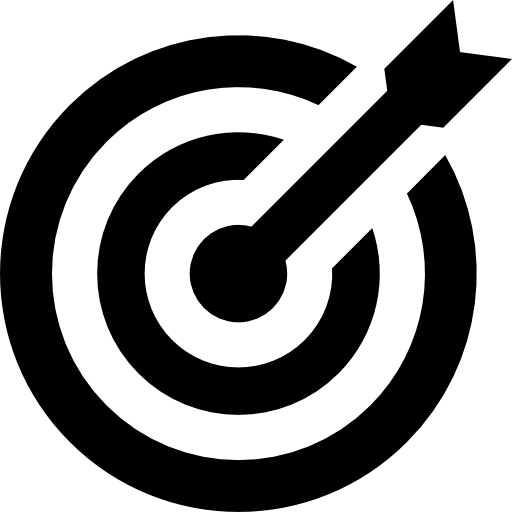 A CHI È DEDICATO
Alle PMI esportatrici (20% fatturato estero nel biennio o 10% nell’ultimo anno) costituite in forma di società di capitali, che abbiano depositato almeno 2 bilanci relativi a 2 esercizi completi
SPESE FINANZIABILI 
Almeno il 50% del finanziamento deve essere destinato a «Spese per la Transizione Digitale»; la restante parte del finanziamento potrà riguardare «Spese per la sostenibilità e l’internazionalizzazione». 
Tutte le spese dovranno essere conformi al principio DNSH
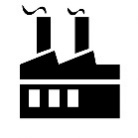 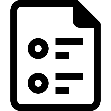 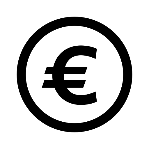 IMPORTO FINANZIABILE
Fino a € 300.000
Max 25% del fatturato medio ultimo biennio
EROGAZIONE
Prima tranche pari al 50% a titolo di anticipo; seconda erogazione a saldo dell’importo rendicontato
DURATA DEL FINANZIAMENTO
6 anni, di cui 2 di preammortamento
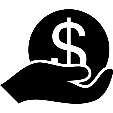 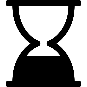 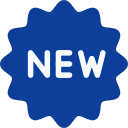 A partire dal 3 maggio, lo strumento sarà esteso anche alle Mid Cap* e l’importo massimo finanziabile sarà elevato a 1 milione di euro. 
Le PMI che hanno già presentato una richiesta di finanziamento per Transizione Digitale ed Ecologica potranno presentare, solo in questo caso, una seconda richiesta del medesimo finanziamento a concorrenza dell’importo massimo di 1 milione. Possibilità di pre-compilare le richieste di finanziamento dal 27 aprile sul Portale
*     Imprese non qualificabili come PMI con un numero di dipendenti inferiore alle 1.500 unità
4
Consulta termini e condizioni delle Circolari operative su simest.it
1. Transizione Digitale ed Ecologica delle imprese con vocazione internazionale
Spese finanziabili
SPESE PER LA SOSTENIBILITÀ E L’INTERNAZIONALIZZAZIONE (≤ 50%)
SPESE PER LA TRANSIZIONE DIGITALE (≥ 50%)
integrazione e sviluppo digitale dei processi aziendali
realizzazione/ammodernamento di modelli organizzativi e gestionali in ottica digitale
investimenti in attrezzature tecnologiche, programmi informatici e contenuti digitali
consulenze in ambito digitale (i.e. digital manager)
disaster recovery e business continuity
blockchain (esclusivamente per la notarizzazione dei processi produttivi e gestionali aziendali)
spese per investimenti e formazione legate all’industria 4.0 (es. cyber security, big data e analisi dei dati, cloud e fog computing, simulazione e sistemi cyber-fisici, sistemi di visualizzazione, realtà virtuale e realtà aumentata, robotica avanzata e collaborative, manifattura additiva, internet delle cose e delle macchine).
spese per investimenti per la sostenibilità in Italia (es. efficientamento energetico, idrico, mitigazione impatti climatici, ecc.)
spese per internazionalizzazione (es. investimenti per singole strutture commerciali  in paesi esteri, consulenze per l’internazionalizzazione, spese promozionali e per eventi internazionali in Italia e all’estero ecc.)
spese per valutazioni/certificazioni ambientali inerenti il finanziamento, ivi incluso le eventuali spese per le verifiche di conformità agli Orientamenti tecnici della Commissione Europea (2021/ C 58/01) sull’applicazione del principio “non arrecare un danno significativo” (“Do no significant harm – DNSH) ai sensi dell’articolo 17 del Regolamento (UE) 2020/852.
5
2. Sviluppo del commercio elettronico delle PMI in Paesi esteri (E-commerce)
Intervento finalizzato alla creazione o il miglioramento di una nuova Piattaforma propria di e-commerce oppure per l’accesso ad un nuovo spazio o store di una Piattaforma di terzi (market place) per la commercializzazione in paesi esteri di beni o servizi prodotti in Italia o con marchio italiano
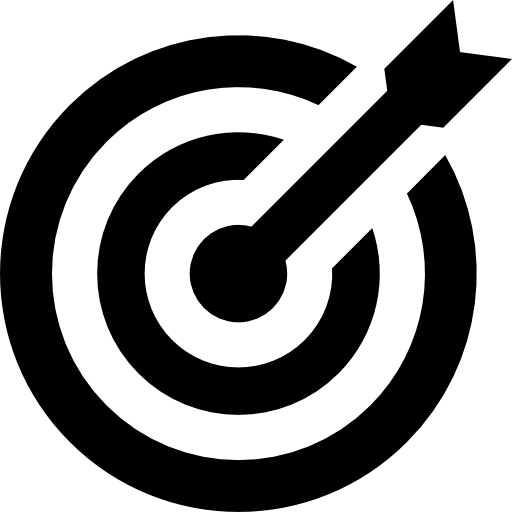 A CHI È DEDICATO
Alle PMI costituite in forma di società di capitali, che abbiano depositato almeno 2 bilanci relativi a 2 esercizi completi
SPESE FINANZIABILI 
Spese per la «Creazione e sviluppo di una Piattaforma propria oppure utilizzo di un market place», spese per «Investimenti per la piattaforma propria oppure per il market place», spese promozionali e formative relative al progetto.
Tutte le spese dovranno essere conformi ai principi DNSH
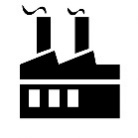 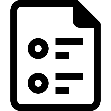 IMPORTO FINANZIABILE
Piattaforma propria: fino a € 300.000
Piattaforma di terzi: fino a € 200.000
Importo minimo € 10.000
Max 15% del fatturato medio ultimo biennio
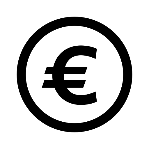 EROGAZIONE
Prima tranche pari al 50% a titolo di anticipo; seconda erogazione a saldo dell’importo rendicontato
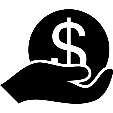 DURATA DEL FINANZIAMENTO
4 anni, di cui 1 di preammortamento
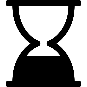 6
Consulta termini e condizioni delle Circolari operative su simest.it
2. Sviluppo del commercio elettronico delle PMI in Paesi esteri (E-commerce)
Spese finanziabili
A) CREAZIONE E SVILUPPO DELLA PIATTAFORMA PROPRIA OPPURE UTILIZZO DI UN MARKET PLACE

creazione, acquisizione e configurazione della piattaforma 
componenti hardware e software 
estensioni componenti software per ampliare le funzionalità (es.  software per la gestione degli ordini, circuiti di pagamento, servizi cloud, integrazioni con ERP, CRM, AI e realtà aumentata)
creazione e configurazione app
spese di avvio dell’utilizzo di un market place.
B) INVESTIMENTI PER LA PIATTAFORMA PROPRIA OPPURE PER IL MARKET PLACE

spese di hosting del dominio della piattaforma
fee per utilizzo della piattaforma oppure di un market place 
spese per investimenti in sicurezza dei dati e della piattaforma
aggiunta di contenuti e soluzioni grafiche 
spese per lo sviluppo del monitoraggio accessi alla piattaforma
spese per lo sviluppo di analisi e tracciamento dati di navigazione
consulenze finalizzate allo sviluppo e/o alla modifica della piattaforma
registrazione, omologazione e tutela del marchio
spese per certificazioni internazionali di prodotto.
C) SPESE PROMOZIONALI E FORMAZIONE

spese per l’indicizzazione della piattaforma oppure del market place
spese per web marketing
spese per comunicazione
formazione del personale interno adibito alla gestione/funzionamento della piattaforma.
7
3. Partecipazione delle PMI a fiere e altri eventi di carattere internazionale
Intervento per sostenere la partecipazione, anche in Italia, ad un singolo evento, anche virtuale, di carattere internazionale tra Fiera, Mostra, Missione imprenditoriale o Missione di sistema, per la promozione di beni e/o servizi prodotti in Italia o a marchio italiano, destinato per almeno il 30% a spese digitali connesse al progetto. Tale vincolo non si applica nel caso in cui l’evento internazionale riguardi tematiche ecologiche o digitali
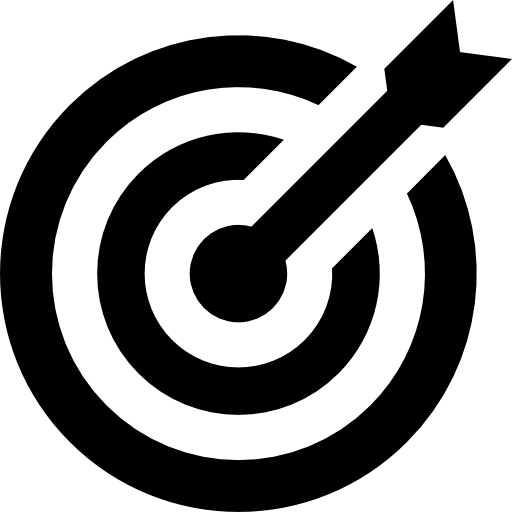 SPESE FINANZIABILI 
Almeno il 30% del finanziamento deve essere destinato a «Spese digitali connesse alla partecipazione alla fiera/mostra»; la restante parte del finanziamento potrà riguardare spese per area espositiva, spese logistiche, spese promozionali, spese per consulenze connesse alla partecipazione all’evento. Nel caso in cui l’evento sia di carattere ecologico o digitale non è necessario rispettare la quota del 30% di spese digitali. Tutte le spese dovranno essere conformi al principio DNSH
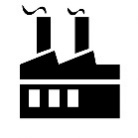 A CHI È DEDICATO
Alle PMI che abbiano depositato almeno 1 bilancio relativo a 1 esercizio completo
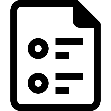 IMPORTO FINANZIABILE
Fino a € 150.000
Max 15% del fatturato ultimo anno
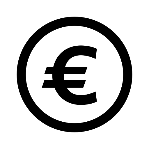 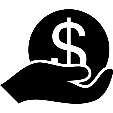 EROGAZIONE
Prima tranche pari al 50% a titolo di anticipo; seconda erogazione a saldo dell’importo rendicontato
DURATA DEL FINANZIAMENTO
4 anni, di cui 1 di preammortamento
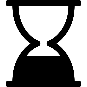 8
Consulta termini e condizioni delle Circolari operative su simest.it
3. Partecipazione delle PMI a fiere e altri eventi di carattere internazionale
Spese finanziabili 1/2
SPESE DIGITALI CONNESSE ALLA PARTECIPAZIONE ALLA FIERA/MOSTRA (≥ 30%)
fee di iscrizione alla manifestazione virtuale, compresi i costi per l’elaborazione del contenuto virtuale (es. stand virtuali, presentazione dell’azienda, cataloghi virtuali, eventi live streaming, webinar)
spese per integrazione e sviluppo digitale di piattaforme CRM;
spese di web design (es. landing page, pagina dedicate all’evento) e integrazione/innovazione di contenuti/funzionalità digitali anche su piattaforme già esistenti;
spese consulenziali in ambito digitale (es. digital manager, social media manager, digital maketing manager);
spese per digital marketing (es. banner video, banner sul sito ufficiale della fiera/mostra, newsletter, social network);
servizi di traduzione ed interpretariato online;
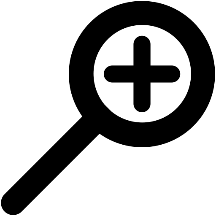 Nel caso in cui l’evento internazionale riguardi tematiche ecologiche o digitali, il vincolo del 30% minimo non si applica. Il carattere ecologico o digitale dovrà essere attestato mediante Dichiarazione dell’organizzatore dell’evento fornito a SIMEST in sede di rendicontazione delle spese
>
9
3. Partecipazione delle PMI a fiere e altri eventi di carattere internazionale
Spese finanziabili 2/2
ALTRE SPESE: A) SPESE PER AREA ESPOSITIVA
Affitto area espositiva, compresi eventuali costi di iscrizione, oneri e diritti fissi obbligatori; allestimento dell’area espositiva (es. pedana, muri perimetrali, soffitto, tetto o copertura, ripostiglio);
arredamento dell’area espositiva (es. reception desk, tavoli, sedie, vetrine espositive, cubi espositivi, porta brochure);
attrezzature, supporto audio/video (es monitor, tv screen, proiettori e supporti informatici, videocamere);
servizio elettricità (es. allacciamento elettrico, illuminazione stand e prese elettriche per il funzionamento dei macchinari qualora presenti nello stand);
utenze varie;
servizio di pulizia dello stand;
costi di assicurazione;
compensi riconosciuti al personale incaricato dall'impresa (sia esterno che interno) per il periodo riferito all’esecuzione della fiera/mostra (compresi viaggi, soggiorni e trasferte per il raggiungimento del luogo della fiera/mostra) e/o direttamente collegati alla fiera/mostra stessa, come da idonea documentazione comprovante la spesa. Eventuali ulteriori compensi al personale incaricato dall'impresa (sia esterno che interno) sono riconosciuti nella misura massima del 10% dell’importo del finanziamento concesso;
servizi di traduzione ed interpretariato offline.
ALTRE SPESE: B) SPESE LOGISTICHE

Trasporto a destinazione di materiale e prodotti esposti, compreso il trasporto di campionario;
movimentazione dei macchinari/prodotti.
ALTRE SPESE: C) SPESE PROMOZIONALI

Partecipazione/organizzazione di business meeting, workshop, B2B, B2C;
spese di pubblicità, cartellonistica e grafica per i mezzi di stampa (es. pubblicità nel catalogo ufficiale, magazine e quotidiani informativi della fiera o della mostra, a supporto dell’iniziativa, stampa specializzata, omaggistica);
realizzazione banner (es. poster e cartellonistica negli spazi esterni e limitrofi al centro fieristico).
spese di certificazione dei prodotti
ALTRE SPESE: D) SPESE PER CONSULENZE CONNESSE ALLA PARTECIPAZIONE ALLA FIERA/MOSTRA

Consulenze esterne (es. designer/architetti, innovazione prodotti, servizi fotografici/video).
10